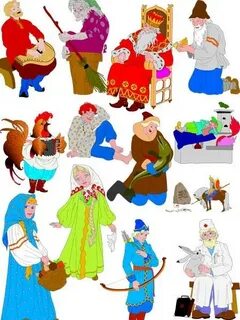 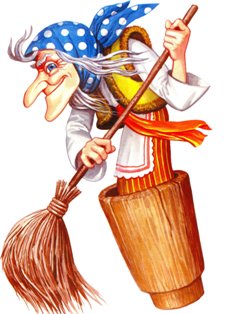 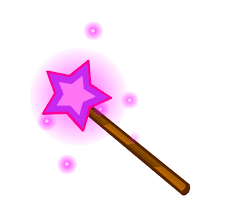 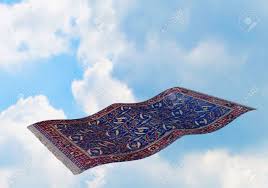 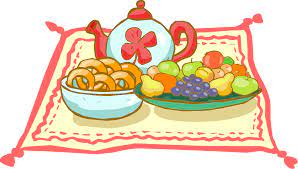 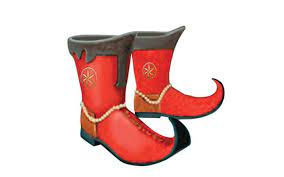 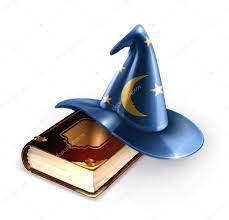 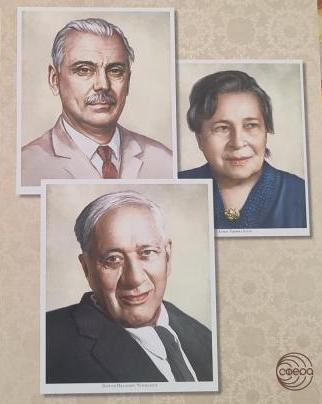 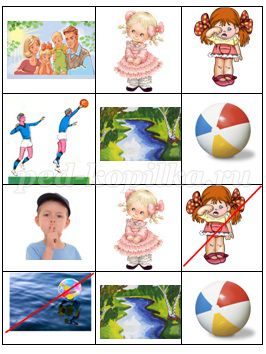 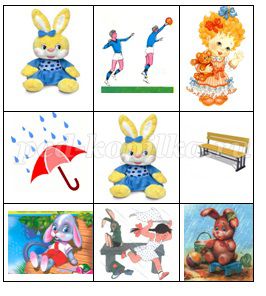 Декорации